Software Analysis & Design SAD 184
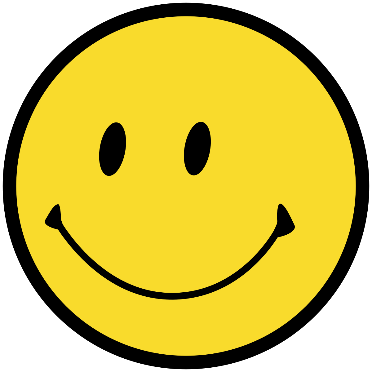 Spring 2018 edition
Prof. Dr. Michel R.V. Chaudron
Dave Stikkolorum
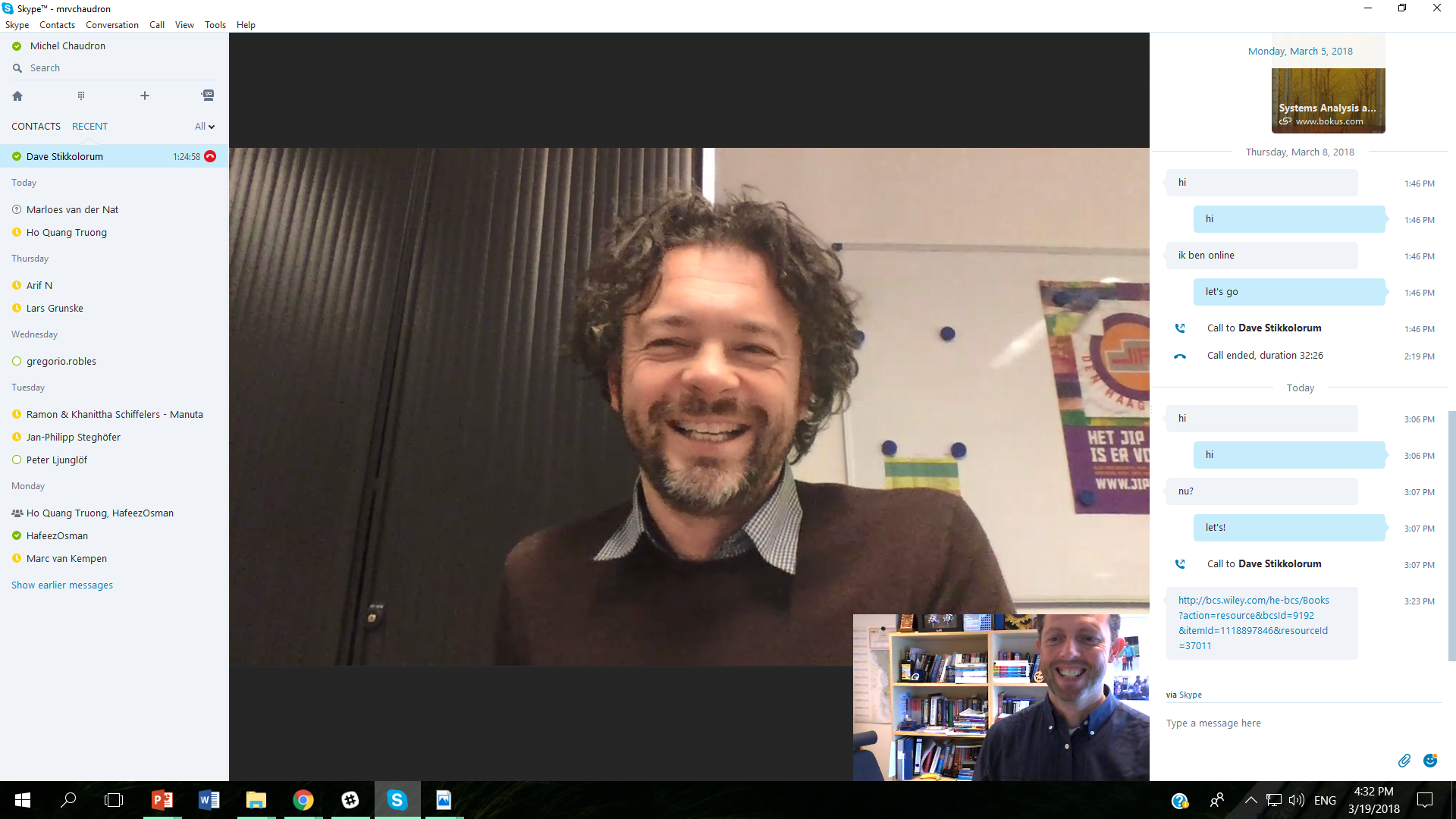 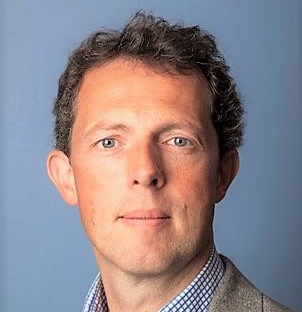 Outline
Introductions
Logistics of the course
Learning Objective
Modeling and Abstraction
Summary
Mandatory Reading
Title:
Object-Oriented Systems Analysis and Design Using UML 4th Revised Edition 
Authors:
Simon Bennett & Ray Farmer

Research papers:
Characterizing Classes, IEEE Software, by Rebecca Wirf-Brocks
More to be announced
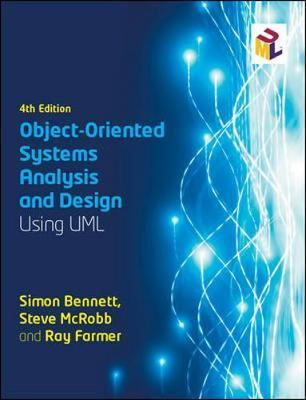 Schedule - part 1
During supervision hours you can work in pairs on practical assignments
12.1 =  Lecture
S = Supervision
Schedule - part 2
Lectures Outline – Part 1
Lectures Outline – Part 2
Rules
NB Signing up for written hall examinations is mandatory. If you haven’t signed up, you will not be able allowed to take the exam and will have to wait until the next re-sit examination period. 
 
GU students; You find information about how to and when to sign up on the CSE’s pages on the GU Student Portal.
https://studentportal.gu.se/english/my-studies/cse/Examination/
 
Chalmers students; You find the information about how to and when to sign up on the Student Portal at Chalmers. https://student.portal.chalmers.se/en/chalmersstudies/Examinations/Pages/how-to-sign-up.aspx
Rules
No laptops or phones during lecture
Please pay attention to me
Do no distract your neighbours
Or yourself
Evidence: better learning experience when you write your notes.
Learning Objective of this lecture
Understand:
Domain Analysis 
Context diagrams
Stakeholders 
Use Cases
What is System Analysis?
Identify main concepts in problem domain and their interrelations
Includes:
Eliciting and understanding requirements
Scoping of system context
Defining main concepts
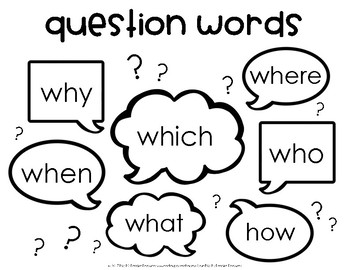 Domain Analysis
Domain analysis is the process of 
		identifying,
		collecting, 
		organizing, 
		analysing, and 
		representing
a domain model
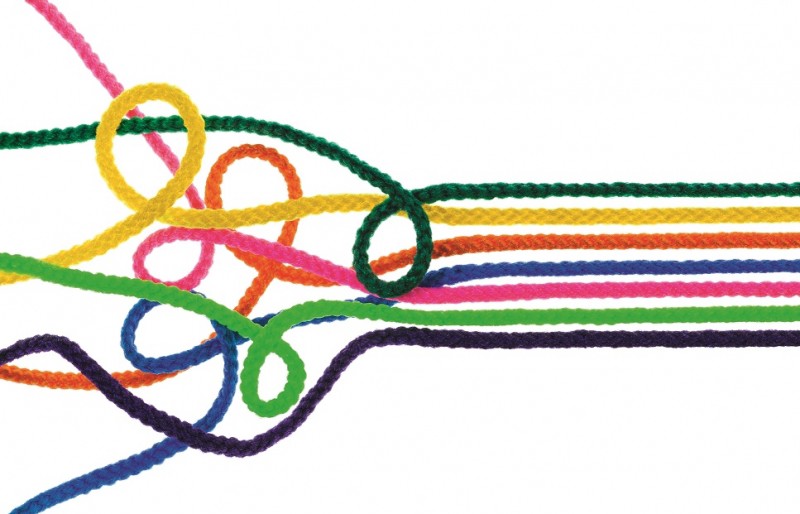 Domain Analysis - Booch
“Domain Analysis is the formation of a vocabulary of the problem domain”

D.A. has elements of discovery of key concept

D.A. has elements of organizing/grouping
Typical things to look for in Domain Analyis
Things: 
		books, libraries, garage, … (concrete)		order, payment, reservation, … (abstract) 
Actors: 
		Persons, but also roles, organisations, …
		Patient, doctor, driver, author, seller, sensor, 

Properties of things/actors:
		colour, location, name, amount, volume, currency, …

Relations between things:
		is a, part of
Typical things to look for in Domain Analyis
Actions/Events & relations between them:
		repair, pay, order, failure, turn, eat, move, … (atomic)
		causal relations between actions:
			passed deadline causes fine

Processes = relations between actions/events
		(business) processes, information flows, control flows, …
Domain Analysis Case
University course-administration system
Concept:
Course
Lecturer
Student
Book
Exam
Schedule
Domain Analysis Case
University course-administration system
Student
Book
Course
Lecturer
Exam
Lecture
Exercise
Schedule
Domain Analysis Case
University course-administration system
registers
Student
has
has
Book
Course
Lecturer
has
mentions
is_part_of
is_part_of
is_part_of
Exam
Lecture
Exercise
Schedule
Domain Analysis Case
University course-administration system:
How about:
group?
grade?
students address? age? pet cat?
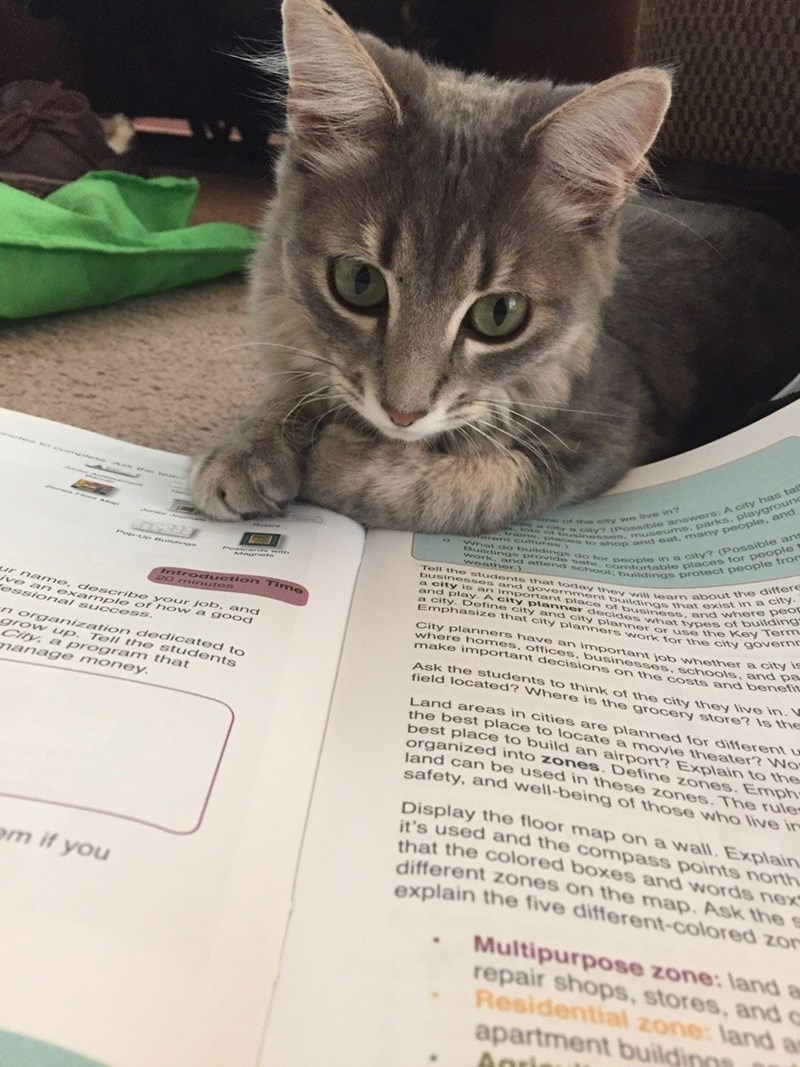 Domain Model Example
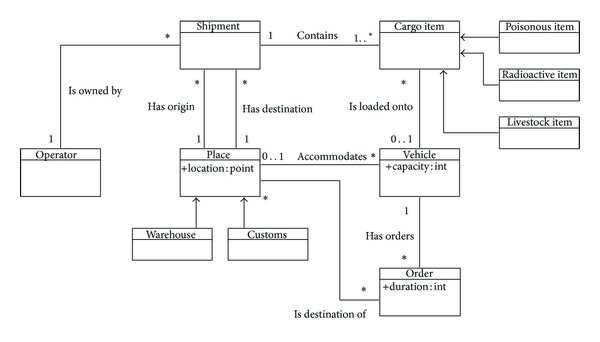 Software systems have multiple views
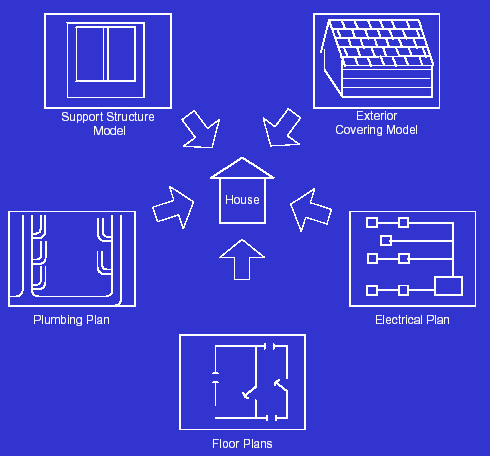 21
A
B
C
D
Example 4+1 Views model
Structure view:class/component-diagram
Development view
file ownership
Config. Mngnt view
versioning policies
…
Use cases
Behaviour view: 
Sequence diagram
Deployment view:
physical model + mapping
A
B
C
D
A
C
D
B
TCP/IP over Ethernet
22
BC/WC e2e-response times, freq.
bandwidth, availability
A
A
E
B
G
C
F
D
1 Model = union of multiple views				 each view has one or more diagrams
Structural View
Class-diagrams
System Model
BehaviourView
Sequence diagrams
E
F
G
A
A
B
C
D
Development View
Deployment View
Use Case View
Domain Analysis Case
Also behaviour exists in domain – as illustration ….
Course
Lecture
Exercise
Exam
Student
enroll
attend
makes
attend
writes
Other modeling languages can be used for describing the behaviour(e.g. activity diagrams)
What makes a good analysis?
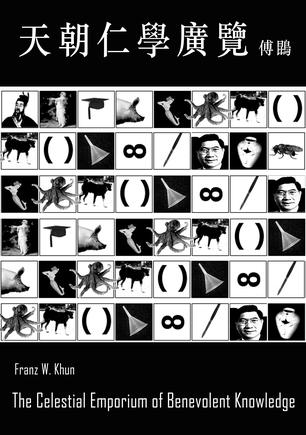 From: Jorge Luis Borges"El idioma analitico de John Wilkins"
“A certain Chinese encyclopaedia," likely fictitious, but attributed to Franz Kuhn, called the
Celestial Emporium of Benevolent Knowledge
said to divide animals into “
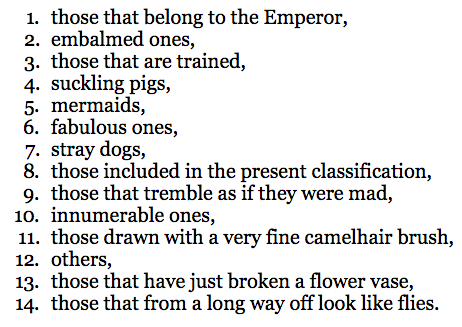 What makes a good analysis?
Correct Scope

Complete

Consistent

Systematic

Typically performed by an expert in the domain.
Domain analysist in finance/banking are not automatically good domain analysis in automotive.
Exercise
Create a domain model for the following case description:

It is Tuesday-afternoon and Sarah walks into the office of the SuperFly Travel Company on a Avenyn in Gothenburg. She opens the door and draws a ticket. Sara is 24 years also and would like to visit her grandmother Ana who is 77 years old and lives in Rotterdam. Sara is interested in booking a flight from Gothenburg to Amsterdam.  When driving by road, the distance from Gothenburg to Amsterdam is about 1096 kilometers. From Amsterdam she will take the train to Rotterdam. Sara is known amongst her friends for being very flexible. However, she has a preference for pink airplanes.
Acquiring Domain Knowledge
Requirements Engineering
	- documentation
	- interviews
	- observation of existing system/processes
	- prototyping
	- storyboarding
	- ….
Model vs Diagram
Model
Systematic use of well-defined concepts and notation for representation(intent is to define)
Notation has consistent semantics (meaning)
Amenable to (automated) manipulation - such as simulation, analysis – based on meaning of model
Diagram
Choice of notation to support communication of content (intent is to communicate)
Notation may be informal, without consistent meaning
It is not just the appearance that distinguishes models and diagrams; more importantly: systematic use of semantics
Model vs Diagram
In software modeling, we use icons that have a standardized meaning
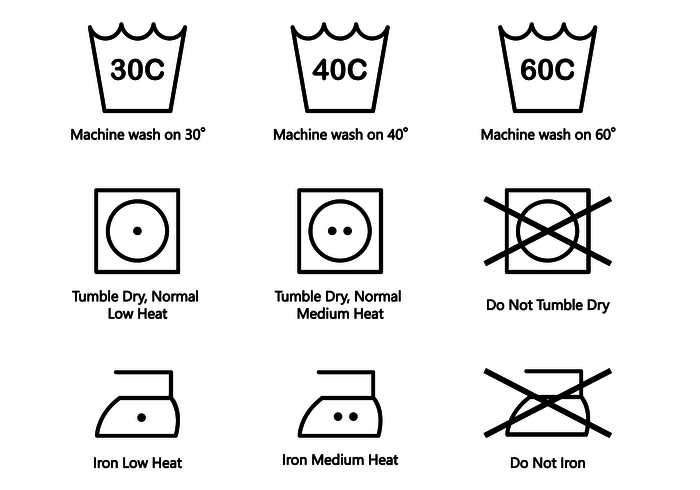 Example of (non-UML) software symbols:
software
Model vs Diagram
A diagram is a graphical representation of a (part of a) model

Below are 2 different diagrams, depicting the same model
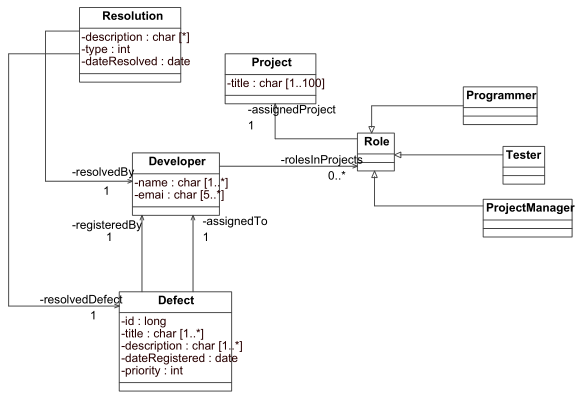 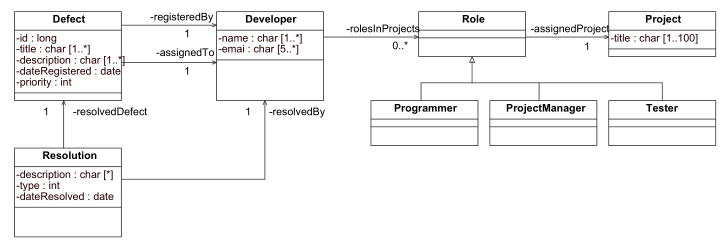 The diagrams on the right, has much nicer layout though!
A good layout helps in understanding and indicates a well-organized mind
Twin Peaks Process
Separate but simultaneous development of 
domain analysis (problem space) & solution space
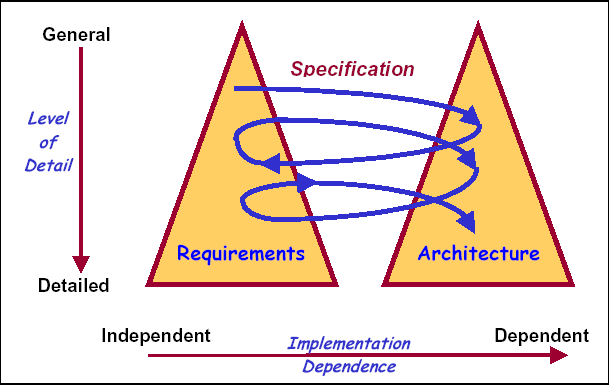 WHAT: 
  problem 
  structuring
HOW: 
  solution 
  structuring
Progressing understanding of problem domain provides a basis for discovering further solution space and vice versa.
There is interaction between available solutions/technologies and the problem-domain
33
[Speaker Notes: For instance the structure of a hierarchy of requirements document follows the hierarchical structure of a system.
COTS influence what ultimate solution looks like.
Interaction allows to rapidly narrow down choices and accomodate COTS solutions.]
Road Toll Collection
What: collect toll-tax from vehicles that pass a certain point               on the road
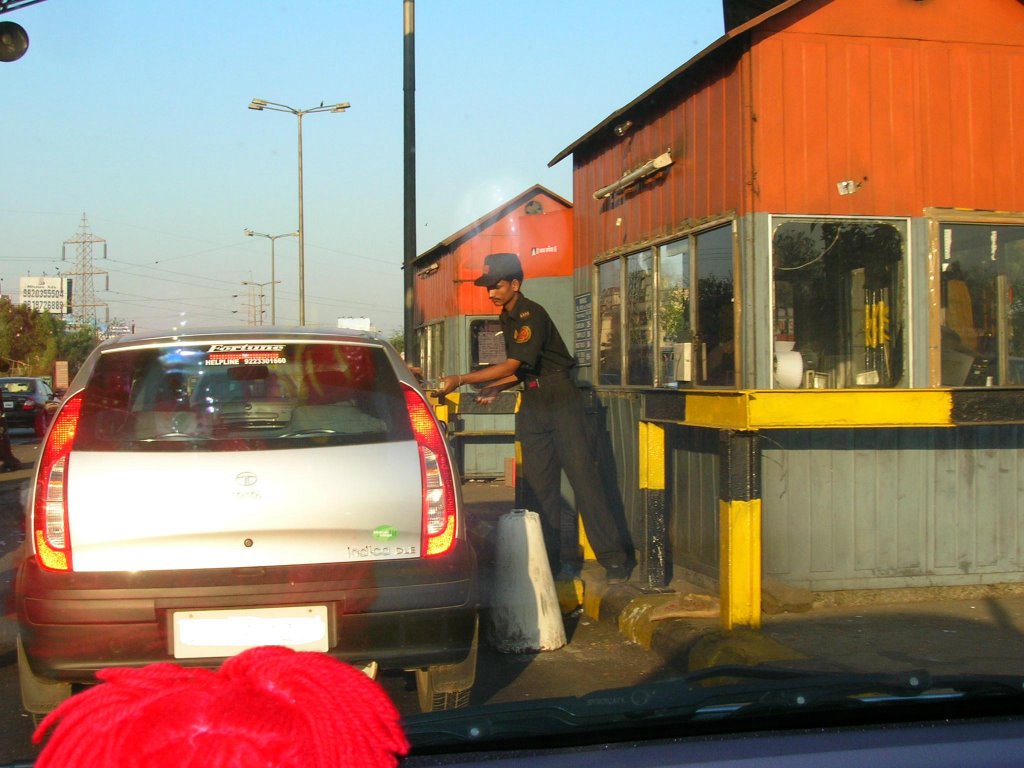 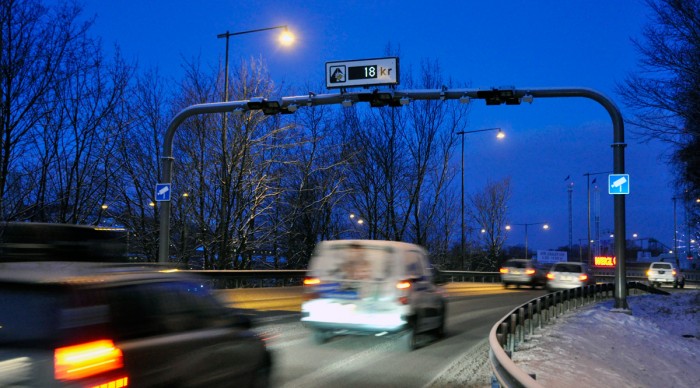 How (solution): manual or electronically.

Different high level solution decisions, affect the problem domain:
E.g.: license plate recognition, reliability, staffing, safety, …
Living ‘Documentation’
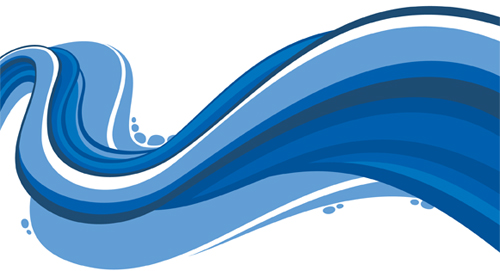 Panta Rei : 
Everything Always Changes
Your domain will change, so you will need to update your domain analysis

And everything that depends on it….

This applies to all types of documentation.
Digital representations are easy to modify (and share)
(System) Context Diagram
A system context diagram (SCD) is a diagram that depicts the boundary between a system and its environment, showing the entities that interact with it.
Interacting entities can be different types of users  or different types of interfacing systems
Context diagram
A context diagram depicts the system at the center, with no details of its interior structure.
External System 3
label
label
External System 1
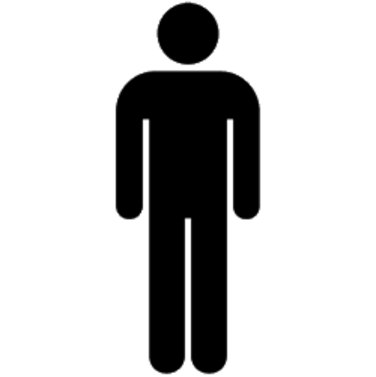 label
label
System under Development
External System 2
actor / role
‘label’ describes the nature of the information that is exchanged
Context diagram
University course administration system
Government Student Financing System
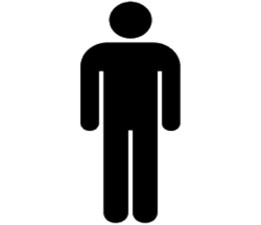 registers
extracts
student
enter grades
enter grades
UniversityCourse AdmSystem
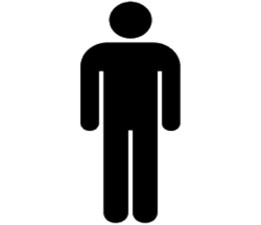 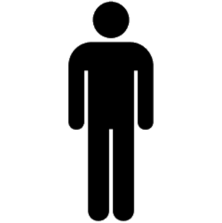 lecturer
Student administrators
‘label’ describes the nature of the information that is exchanged
Context diagram
Exercise: try for travel agency
Which are actors? Interfaces to External systems?
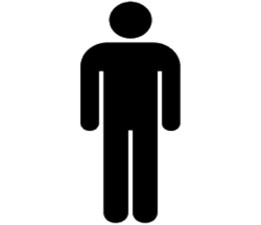 TravelAgencySystem
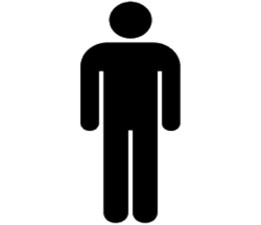 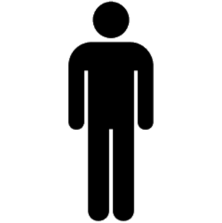 ‘label’ describes the nature of the information that is exchanged
Context diagram
Exercise: try for travel agency
Flight Booking
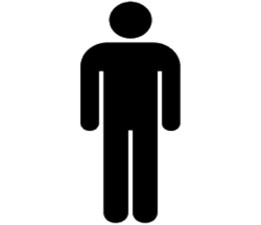 pay
Hotel booking
customer
Payment system
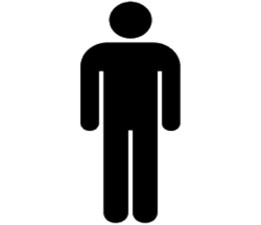 TravelSales system
book
Financial information
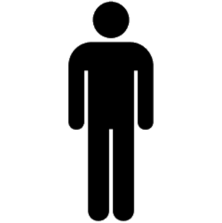 Travel-agent
Financial administrators
‘label’ describes the nature of the information that is exchanged
Another example
niceabstraction
Another example
This is becoming a bit complicated, I recommend to simplify by looking for abstraction
Why is a Sys Context Diagram useful?
It defines the scope of the system to be built
Which parts are included and which are not

The SCD indicates to which other systems interfaces need to be made

The SCD indicates to which types of users interact with the system

As such a SCD is made in the early stages of the development of a system and is typically part of a requirements document.
Stakeholders
‘‘4.16 Stakeholder: An interested party having a right, share or claim in the system or in its possession of qualities that meet their needs.’’
Draft Standard ISO/IEC 15288 (ISO/IEC 1999)
Customer:
User:
solves problems at
easy to learn;
an acceptable cost in
efficient to use;
terms of money paid and
helps get work done
resources used
Software
Development manager:
System
sells more and
Developer:
pleases customers
easy to design;
while costing less
easy to maintain;
to develop and maintain
easy to reuse its parts
Figure from: Lethbridge and Laganiere
Stakeholders
46
Requirements specification
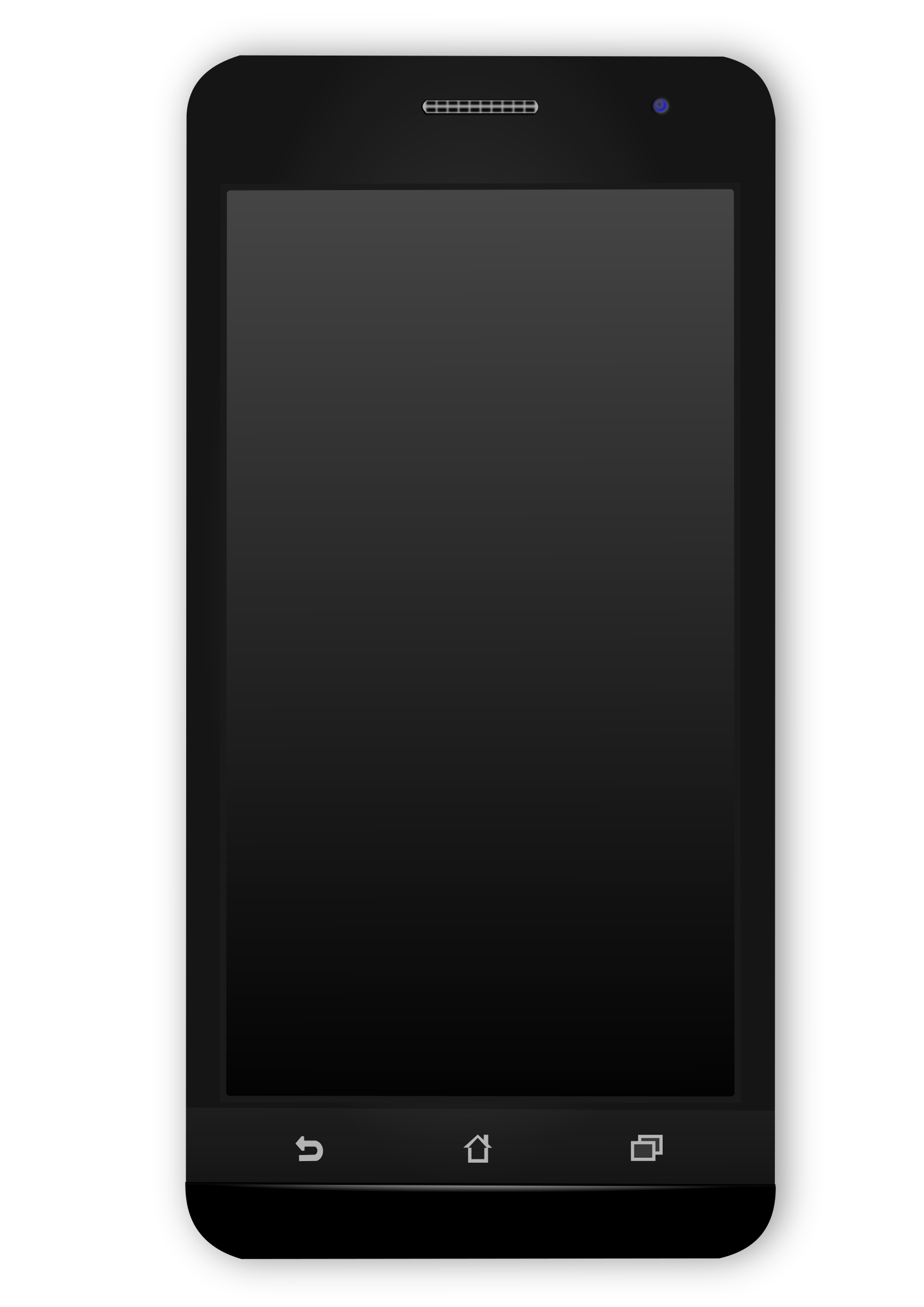 Blood
Pressure
Running
Tracker
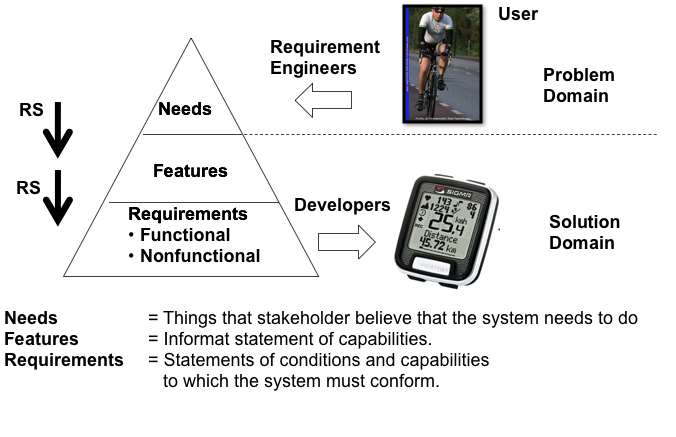 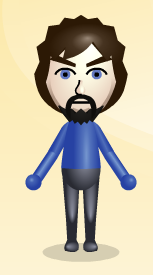 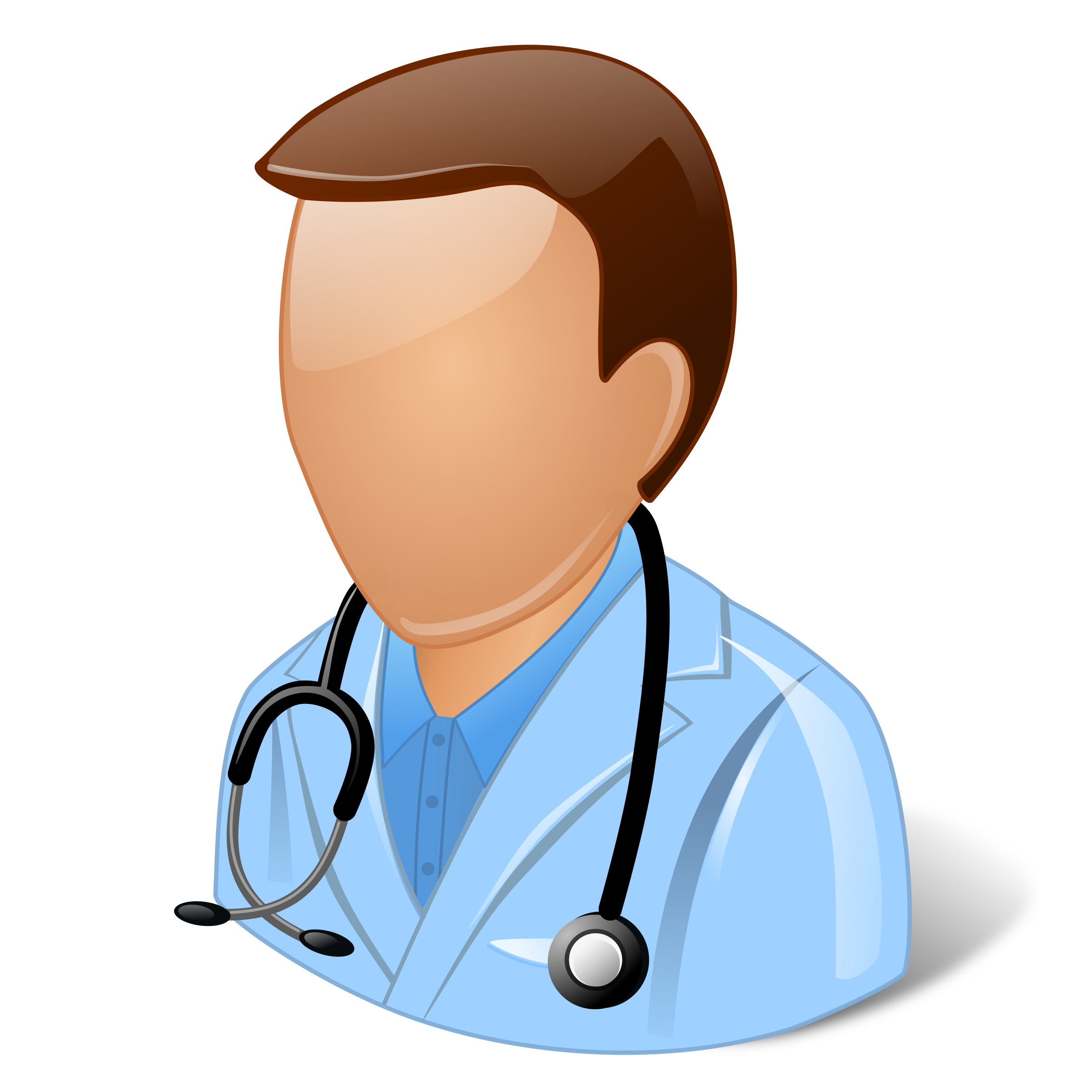 send
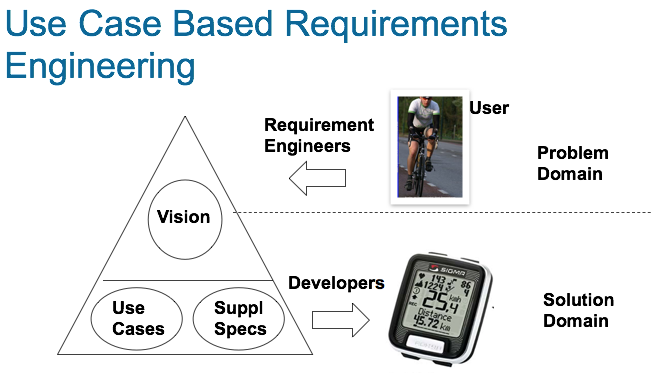 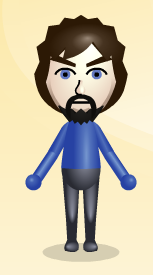 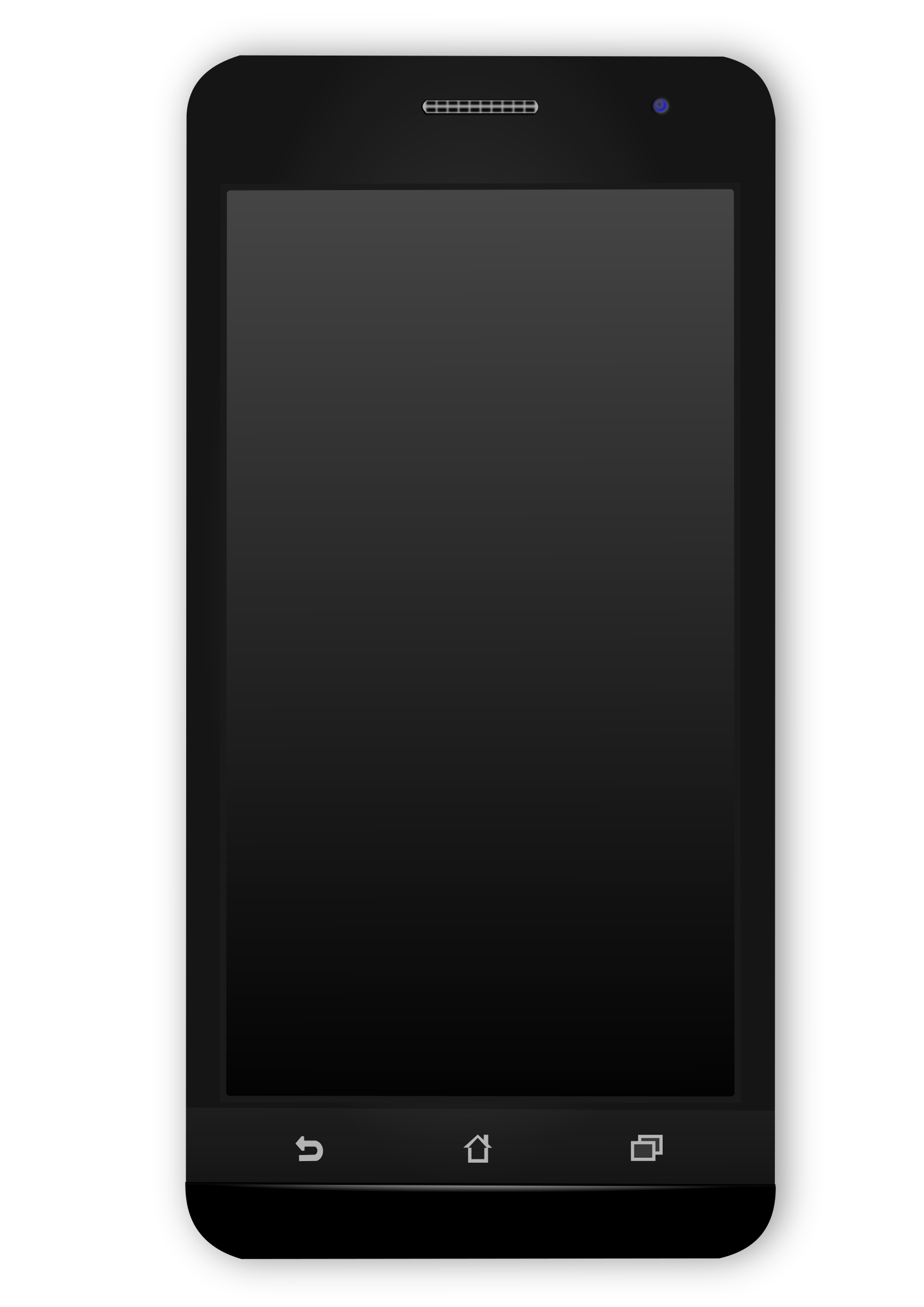 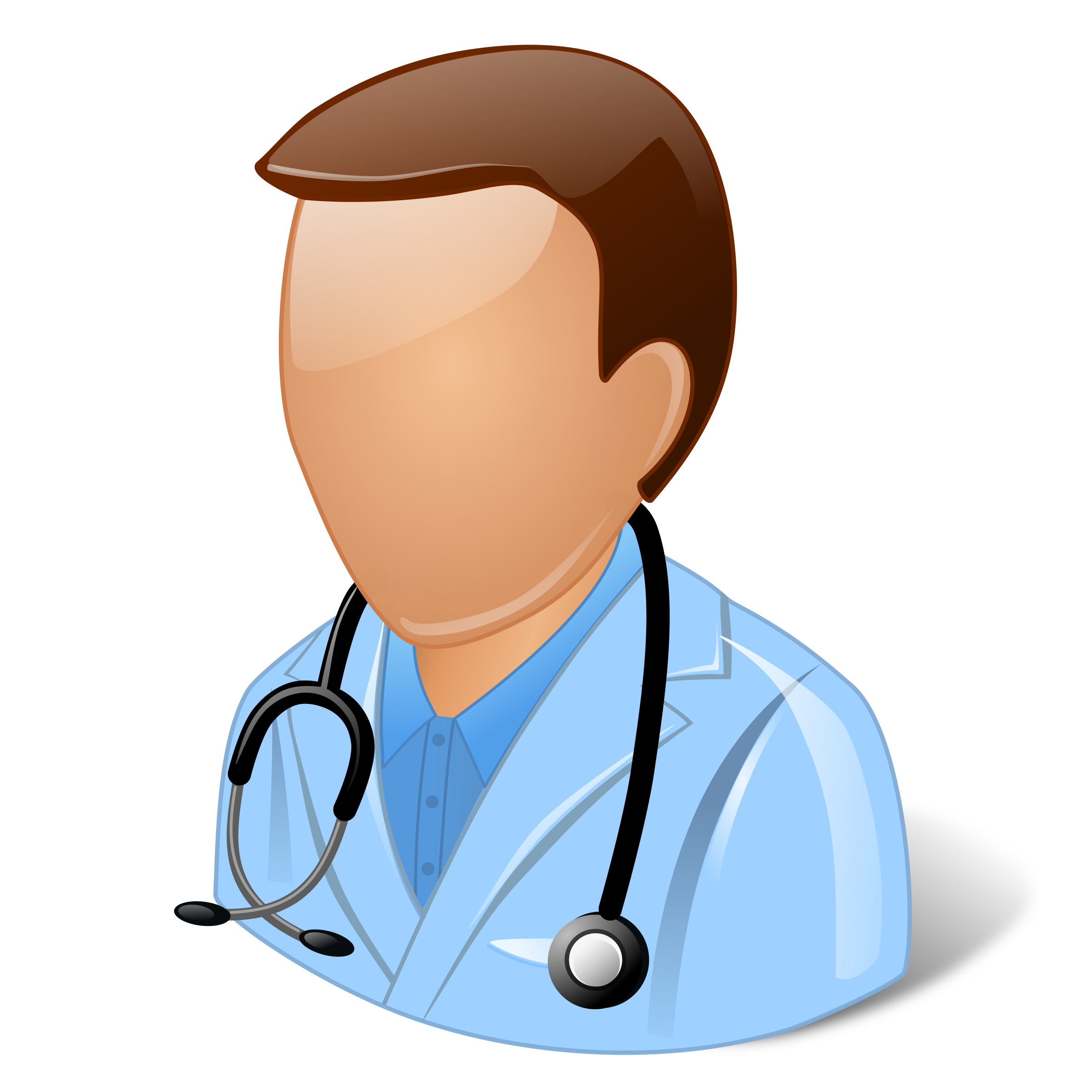 Use Case
Definition Use Case
Use Cases are descriptions of the functionality of the system from the perspective of the users.

Hence only using vocabulary/concepts from the ‘problem domain’

Use Case  = Use Case Diagram + Use Case Story
A Use Case describes a user interacting with a system to achieve a goal [provide value to the actor]. 
The story focuses on interaction between user and system.
Use case 1
Actor 1
Use case 2
Use case 3
Use Case Diagrams
A use case diagram
Shows a set of tasks and actors and their relationships
Defines clear boundaries of a system
Identifies who or what  interacts with the system
The System
Task 1
Use case 1
Actor 1
Actor 1
Actor 2
Task 2
Use case 2
Task 3
Use case 3
Actor 3
An actor can either be an individual or another system
Multiple actors can be involved in one use case
Use case (task)
Communication
association
Change a client
contact
Staff Contact
System or subsystem boundary(Subject)
Actor
Notation of Use Case Diagrams
51
© 2010 Bennett, McRobb and Farmer
[Speaker Notes: Fig. 6.5]
Benefit of Use Case Diagrams
Simple diagram that can be understood by both business and technical
people.

This makes Use Case Diagrams important for communication between
people from the domain and IT-people.

Communication leads to joint understanding, clarification, identification of mistakes or missing requirements.
Naming Use Cases
A use case name should
Be unique, intuitive, and self-explanatory
Define clearly and unambiguously the observable result of value gained from the use case
Be from the perspective of the actor that triggers the use case
Describe the behavior that the use case supports
Start with a verb and use a simple verb-noun combination
Send Health Log
Measure distance
Use Case Diagrams: Extend relationship
used when one use case provides additional functionality that may be required in another use case
there may be multiple ways of extending a use case, which represent variations in the way that actors interact with the use case
extension points show when the extension occurs
a condition can be placed in a note joined to the dependency arrow (Note that it is not put in square brackets, unlike conditions in other diagrams.)
54
© 2010 Bennett, McRobb and Farmer
Check campaign
budget
Extend relationship
extension points
Summary print
Condition {print option selected}
extension point: Summary print
«extend»
Campaign Manager
Print campaign
summary
55
© 2010 Bennett, McRobb and Farmer
[Speaker Notes: Fig. 6.7]
Include Relationship
«include»
Assign staff to work on a campaign
Find campaign
Campaign Manager
56
© 2010 Bennett, McRobb and Farmer
[Speaker Notes: Fig 6.8]
Use Case Diagrams: Include relationship
used when one use case always includes the functionality of another use case
a use case may include more than one other
can be used to separate out a sequence of behaviour that is used in many use cases
should not be used to create a hierarchical functional decomposition of the system
57
© 2010 Bennett, McRobb and Farmer
Examples of extends
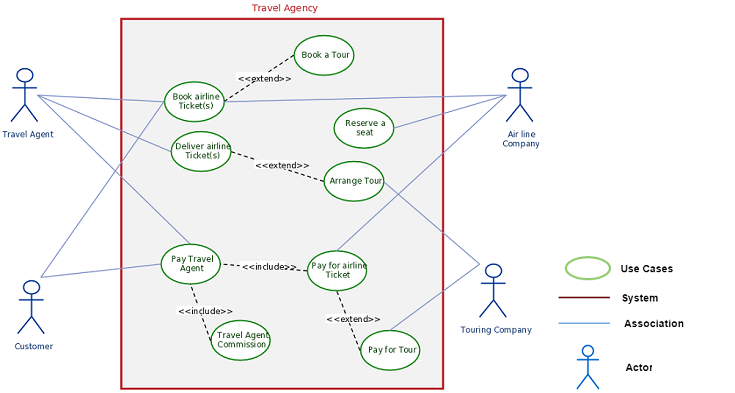 Use Case Diagrams: Generalization
shows that one use case provides all the functionality of the more general use case and some additional functionality
shows that one actor can participate in all the associations with use cases that the more general actor can plus some additional use cases
59
© 2010 Bennett, McRobb and Farmer
Record completion
of an advert
StaffContact
Change a client
contact
Assign individual staff to work on a campaign
Assign staff to work on a campaign
Campaign
Manager
Assign team of staff to work on a campaign
60
© 2010 Bennett, McRobb and Farmer
[Speaker Notes: Fig. 6.10]
Actor 1
Actor 1
Use Case Diagrams
NO 
temporal ordering
Car
Car
Start Car
Start Car
Use case 1
Use case 1
Driver
Driver
Actor 1
Actor 1
Drive Car
Drive Car
Use case 2
Use case 2
Park Car
Park Car
Use case 3
Use case 3
Actor 1
Use Case Diagrams
NO Functional Decomposition
Coffee Machine
Order Coffee
Use case 1
Driver
Actor 1
Fill with Coffee
Add Milk
Use case 2
Get Cup
Extend relationship
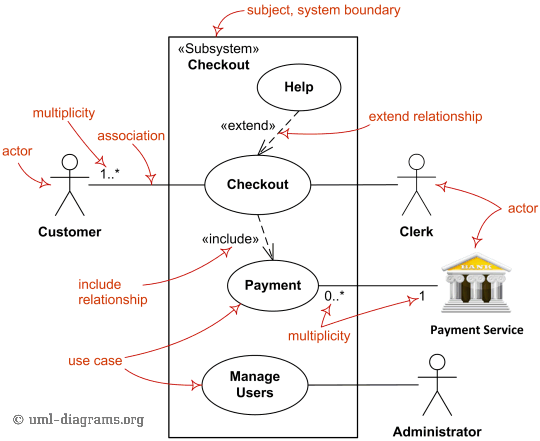 63
[Speaker Notes: Fig. 6.7]
Example
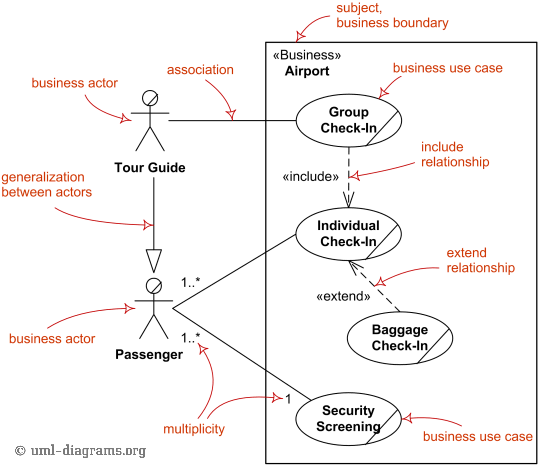 Use Case Descriptions
Can be a simple paragraph
	Assign staff to work on a campaign
The campaign manager wishes to record which staff are working on a particular campaign.  This information is used to validate timesheets and to calculate staff year-end bonuses.
65
© 2010 Bennett, McRobb and Farmer
Use Case Descriptions
Can be a step-by-step breakdown of interaction between actor and system
Assign staff to work on a campaign
Actor Action	System Response
1. The actor enters the client name.	2.  Lists all campaigns for that 	client.
3. Selects the relevant campaign.	4.  Displays a list of all staff 	members not already allocated 	to this campaign.
5. Highlights the staff members 	6.Presents a message confirming
to be assigned to this campaign. 	that staff have been allocated.
	
Alternative Courses
Steps 1–3.  The actor knows the campaign name and enters it directly.
66
© 2010 Bennett, McRobb and Farmer
Webshop Scenario: ‘Buy product’
Informal description:

Buy product online
1. Customer browses catalogue
2. System displays product details
3. Customer selects item to buy, goes to check-out
4. System displays shopping cart page
5. Customer fills in delivery information
6. System shows full pricing, including shipping
7. Customer fills in credit card details
8. System authorizes card, confirms sale on screen and sends email to customer

(Note that ‘Shopping cart’ and ‘email’ are real aspects of this use case, while the rest of the description is essential)
67
© 2010 Bennett, McRobb and Farmer
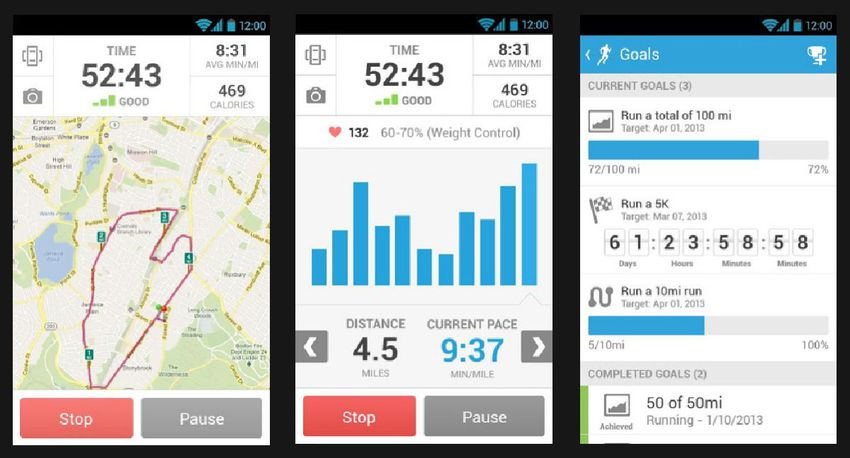 Phrasing of steps
Use the active voice
Say: “The Runner Runs home”
Say what triggers the step
Say: “The use case starts when the Runner chooses to burn fat”
Instead of:  “The use case starts when the Runner decides to burn fat”
Say who is doing what (use the Actor name)
Say: “The Runner chooses …”
Instead of: "The user chooses …"
Say: “The System validates …”
Instead of: "The choice is validated …“
Do not make reference to the internal architecture / implementation. 
Leave the user interface out of the use case (and focus on events). 
Say: “the runner confirms the registration”
Instead of “the runner presses the OK button”
Avoiding UI Details
Good use cases are free from UI realization details.
Words to Use
Words to Avoid
Click	Drag      	Form
Open	Close    	Drop
Button		Field      
Drop-down     	Pop-up
Scroll    		Browse           
Record   		Window
Prompts       	Chooses          
Initiates	    	Specifies
Submits        	Selects
Starts            	Displays   Informs
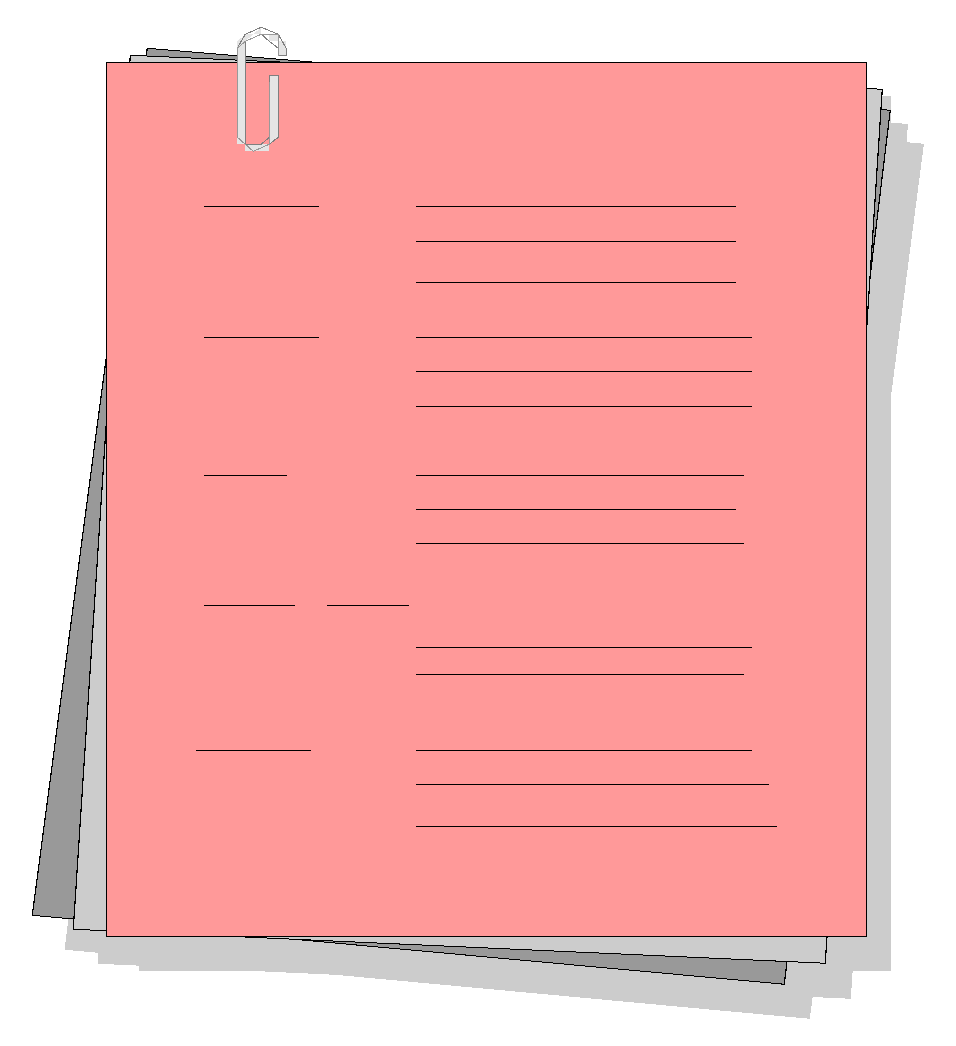 Glossary
Keeping Flows Concise
Define terms used in the project in a glossary, not in flows
Start early
Continue throughout the project
Main Flow
…
5. Enter Runner Information
The system prompts the Runner to enter  his/her  Personal Details.
The Runner enters the Personal Details.
Glossary
Personal Details Information about the runner weight, age, and height. Info is used to compute BMI and to estimate the maximum heart rate.
Template: Glossary.doc
Optional Steps
Description also covers any alternative courses, and the triggers that initiate their execution:

Alternative course: Card fails to authorize
At step 8, system fails to authorize credit purchase.                                     
Return to step 7, allow customer to re-enter credit card information, retry authorization.
71
© 2010 Bennett, McRobb and Farmer
Main scenario: ‘Book course place’
Book course place
1. Admin clerk retrieves scheduled course details
2. System displays number of places free
3. Admin clerk chooses ‘add delegate to a course’
4. System requests delegate details
5. Admin clerk enters delegate details
6. System stores details and confirms
72
© 2010 Bennett, McRobb and Farmer
Alternate course: no free places
1. Admin clerk retrieves scheduled course details
2a. System displays ‘no places free’
2a1. Admin clerk selects ‘search for dates with free places’
2a2. Systems displays dates with free places
2a3. Admin clerk selects date
	(back to main course, step 4)
73
© 2010 Bennett, McRobb and Farmer
Alternate course: details missing
4. System requests delegate details
5a. Admin clerk enters details that are known
5a1. Systems displays ‘reservation is conditional on full details – OK?’
5a2. Admin clerk clicks OK
	(back to main course, step 6)
74
© 2010 Bennett, McRobb and Farmer
Outline the flow of events
An outline captures use case steps in short sentences, organized sequentially
Use Case Name
Brief Description
Basic Flow 
     1. First step
     2. Second step
     3. Third step
Alternative Flows
Alternative flow 1
Alternative flow 2 
Alternative flow 3
Subflow
	1. Subflow 1
	2. Subflow 2
 	3. Subflow 3
Structure the basic flow into steps
Number and name the steps
Identify
alternative
flows
[Speaker Notes: Developing a use-case sequence of actions is an iterative process. Start by developing an outline or draft, such as the one on this page. Later, add the descriptions. The outlines are not official documents, but merely a start toward developing a document. 
The basic flow shows the major steps in accomplishing the goal of the use case.
 The alternative flows show alternatives behavior (what may go wrong and optional behavior). At this point in the process, it is enough to identify the most significant alternatives without describing them in detail.]
Preconditions
A precondition is an assumption of  the system’s state when the use case starts
A simple, clear logical statement (explained with predicate math notation -> LAD)
Should be verifiable
Should not refer to prior use cases
The measured distance should be zero when starting the use case
Example
Precondition: distance = 0
Measure Distance
[Speaker Notes: A precondition for a use case is a condition in the system that must be true before the use case can begin. For example, the list of course offerings must be available before a student can register for courses. Otherwise, the student could not select from the course list.
A precondition is not the event that starts the use case. For example, if a use case is written in such a way that logging on to the system is the first event in the use case, then logging on is not a precondition. But if a use case is written so that logging on must happen before the use case begins, then “The user has logged on to the system” would be a precondition.
Preconditions reduce the need for validation inside the use-case flows. In this example, you do not need to test whether  the course offerings are available anywhere in the use-case flows of events, because, by definition, they must have been available or the use case could not execute.
Preconditions do not describe things outside of the system. For example, “The customer has a valid PIN” would be an invalid precondition. Validating the PIN is something that the system does in the use case.
Preconditions are optional. They are used only if they are needed for clarification.
Note: Preconditions can also be used at the beginning of an alternative flow or subflow. More commonly, they are used only on the basic flow. An example of using a precondition on an alternative flow is to describe security. If only certain actors can perform a given flow, you could attach a precondition to that flow to ensure that the user has the appropriate authentication to perform the flow.]
Post conditions
A postcondition describes the state of the system after the use-case
Use when the system state is a precondition to another use case, or when the possible use case outcomes are not obvious to use case readers
The measured distance should be the old value added with ( the average speed * measured time)
Example
Measure Distance
Postcondition: 
      distance’ = distance + avr_speed * delta_time
[Speaker Notes: A precondition for a use case is a condition in the system that must be true before the use case can begin. For example, the list of course offerings must be available before a student can register for courses. Otherwise, the student could not select from the course list.
A precondition is not the event that starts the use case. For example, if a use case is written in such a way that logging on to the system is the first event in the use case, then logging on is not a precondition. But if a use case is written so that logging on must happen before the use case begins, then “The user has logged on to the system” would be a precondition.
Preconditions reduce the need for validation inside the use-case flows. In this example, you do not need to test whether  the course offerings are available anywhere in the use-case flows of events, because, by definition, they must have been available or the use case could not execute.
Preconditions do not describe things outside of the system. For example, “The customer has a valid PIN” would be an invalid precondition. Validating the PIN is something that the system does in the use case.
Preconditions are optional. They are used only if they are needed for clarification.
Note: Preconditions can also be used at the beginning of an alternative flow or subflow. More commonly, they are used only on the basic flow. An example of using a precondition on an alternative flow is to describe security. If only certain actors can perform a given flow, you could attach a precondition to that flow to ensure that the user has the appropriate authentication to perform the flow.]
Use Case Descriptions
Many projects use templates
name of use case
pre-conditions
post-conditions
purpose
description
alternative courses
errors
78
© 2010 Bennett, McRobb and Farmer
Q: What to look for when reviewing use cases?
Checklist
Is it is easy to understand what the system does by reviewing the use cases?
The use cases have unique, intuitive, and explanatory names?
Customers and users understand the names and descriptions of the use cases.
The brief description gives a true picture of the use case.
Each use case is involved with at least one actor. 
No use cases have very similar behaviors or flows of events.
Have all use cases been identified? 
Can every use case be traced back to a functional requirement.
All CRUD use cases (Create, Retrieve, Update, Delete) have been removed.
Have you found all of the actors? 
Have you accounted for all roles in the system's environment?
 Is each actor involved with at least one use case? 
 Do any actors play similar roles in relation to the system? If so, merge them into a single actor.
Summary
What is domain analysis? 
What is context diagram?
What are Stakeholders
Use cases
What is the difference between a diagram and a model?
Basic Use Case Diagram Notation Overview
The Subject (The System)
Use Case Name
Use Case
System Name
Actor
Associations
Always
<<include>>
Relations
system border
Optional
<<extend>>
Use Case Diagrams
Use Cases describe WHAT users want to do with the system.
What can/does the system do ?
How is the system structured?
How to build / configure ?
How does the system behave?
Where to install ?
What hw\nw is used?
System Architect
How does the system perform ?
4+1 Views Representation of System Architecture
Logical View
Development View
System Architect
Programmers 
Configuration management
End-user
Functionality (Decomposition)
Use Case View
Deployment View
Process View
System engineering
System topology 
Delivery, installation, maintenance
Performance, Scalability, Throughput
Concurrency, Communication, 
Synchronization
85
A
B
C
D
Example 4+1 model
Structure view: components, packages, interfaces
Development view
versioning policies
file ownership
…
Stakeholders &
Use cases view
Behaviour view: 
MSC, state-diagrams
Deployment view:
physical model + mapping
A
B
C
D
A
C
D
B
TCP/IP over Ethernet
86
BC/WC e2e-response times, freq.
bandwidth, availability